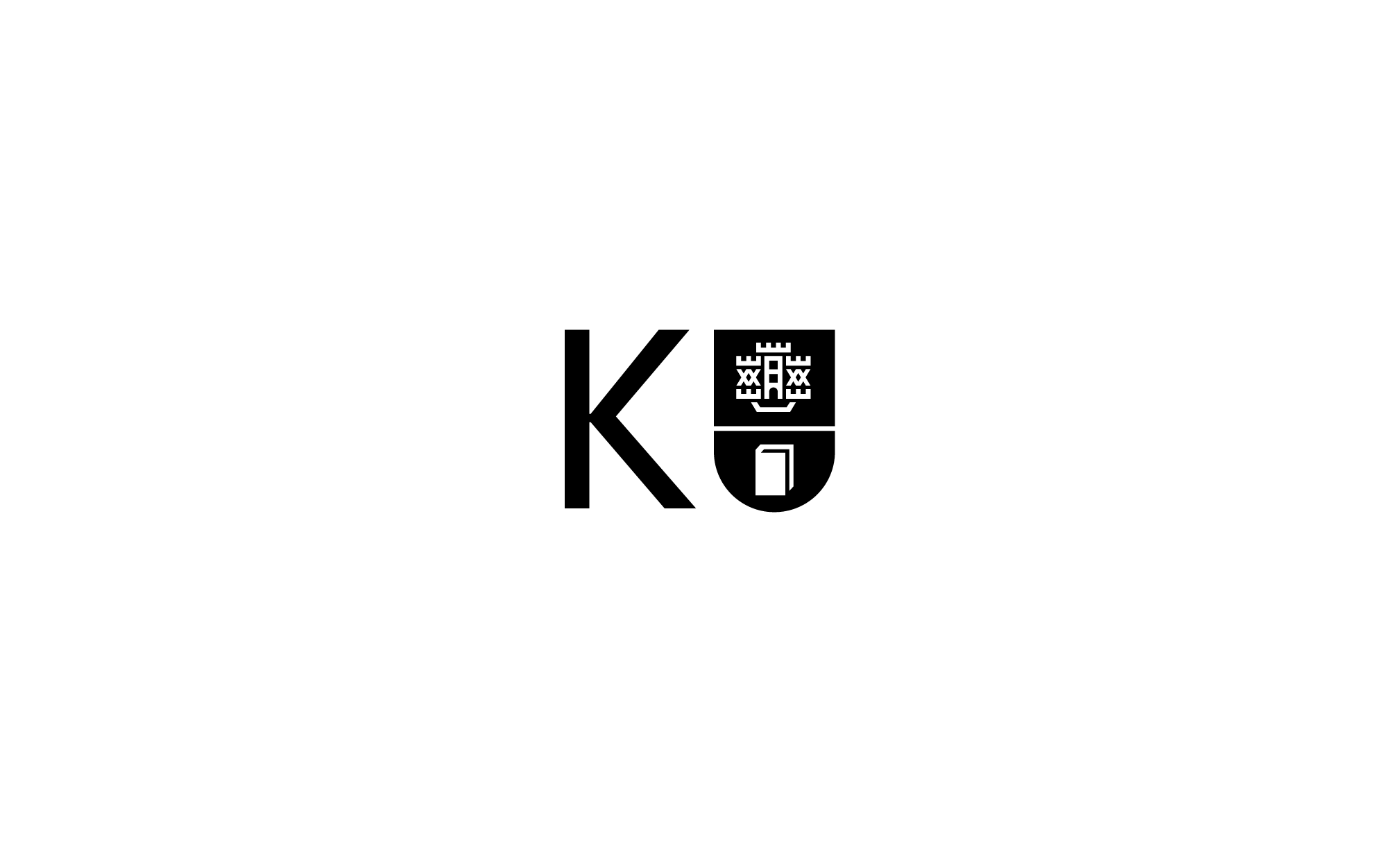 Poster title
Author's Name Surname
XXXXX University
email@email.lt
Introduction
CONCLUSIONS AND RECOMMENDATIONS
Relevance
Research problem
Aim
Tasks
Research methodology
Research results
Theoretical assumptions